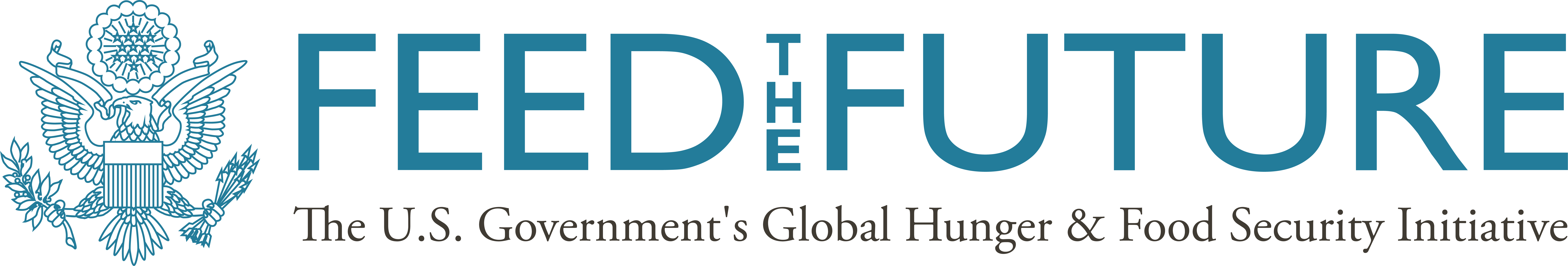 PROJECT NAME
Subtitle
This [insert program/workshop/event name here] is made possible by the generous support of the American people through the United States Agency for International Development (USAID). The research and training activities are the responsibility of the Feed the Future Innovation Lab for Horticulture [insert Regional Hub and Project name here] and do not necessarily reflect the views of USAID or the United States Government.
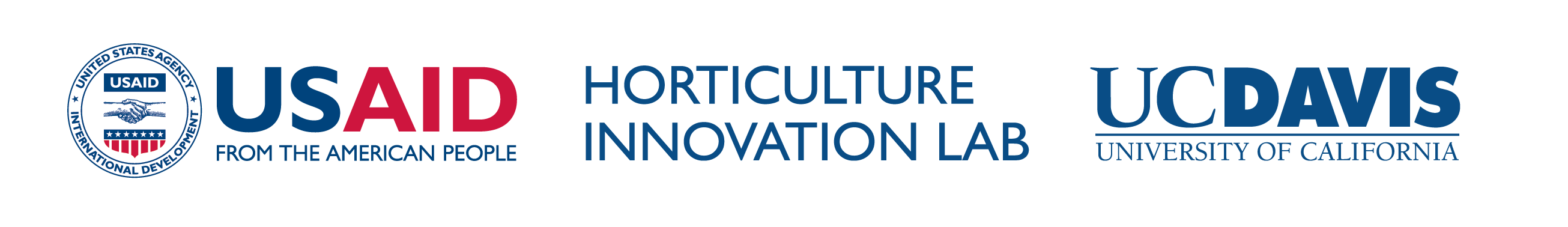 [Speaker Notes: Generous clear-spacing around logos (p. 16) www.feedthefuture.gov/resource/feed-the-future-graphic-and-naming-standards-manual/.
Use Feed the Future brand colors and fonts: Primary blue (HEX# 237C9A) and Gill Sans. Refer to required fonts and colors on this webpage: horticulture.ucdavis.edu/branding-communications. 
For how to customize PPT dimensions: support.microsoft.com/en-us/office/change-the-size-of-your-slides-040a811c-be43-40b9-8d04-0de5ed79987e. 
For how to resize a picture, shape, text box, or other object: support.microsoft.com/en-us/office/resize-a-picture-shape-text-box-or-other-object-f9d717a8-b0b2-41b4-85be-e34ba28a949a. 
Note this template is 24 x 56 inches; the max. dimension for PPT is 56 x 56 inches. Any larger may need creative software such as Canva or Adobe.]